Разминка
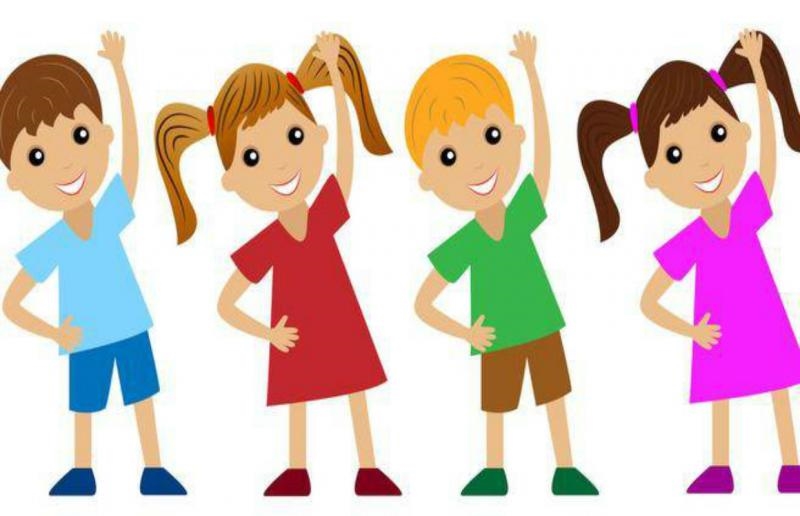 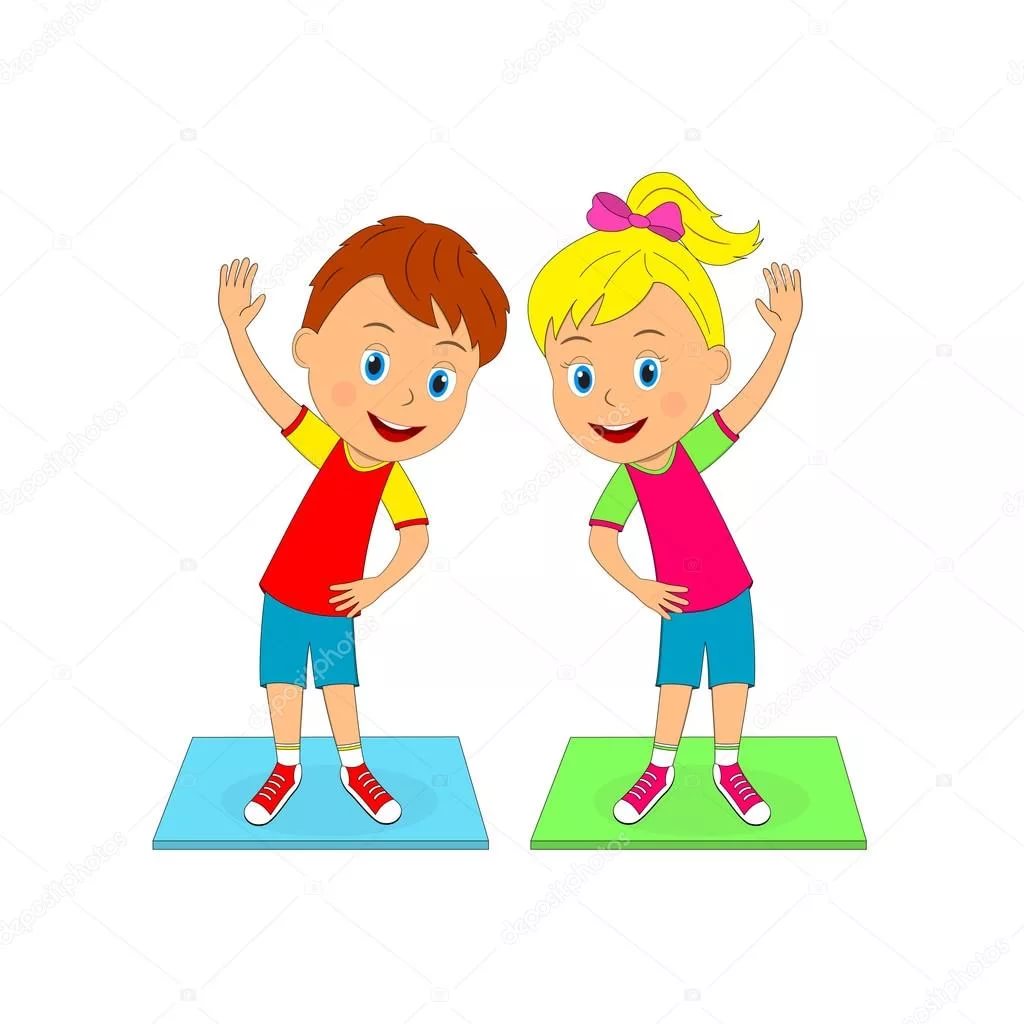 5*3+2=ПР
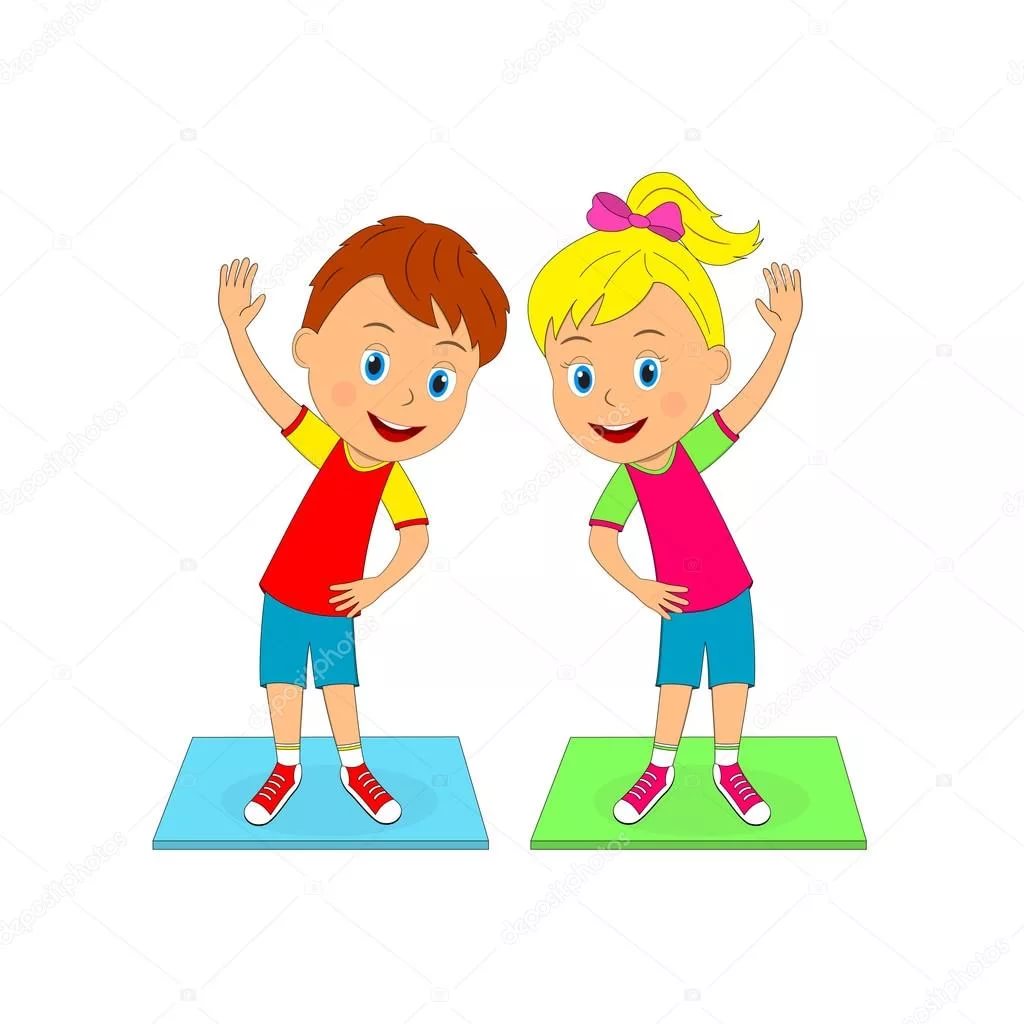 30:3-7=ЛН
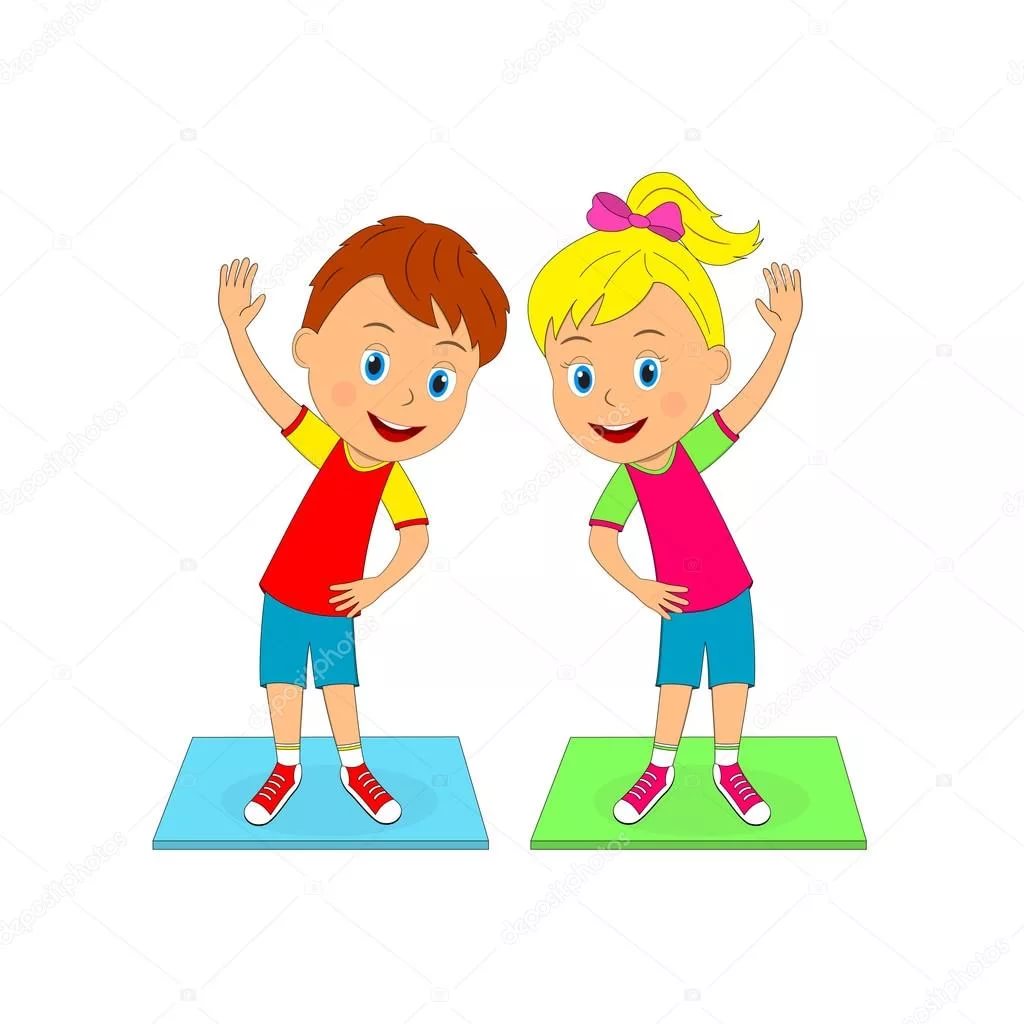 9*2:6=ПН
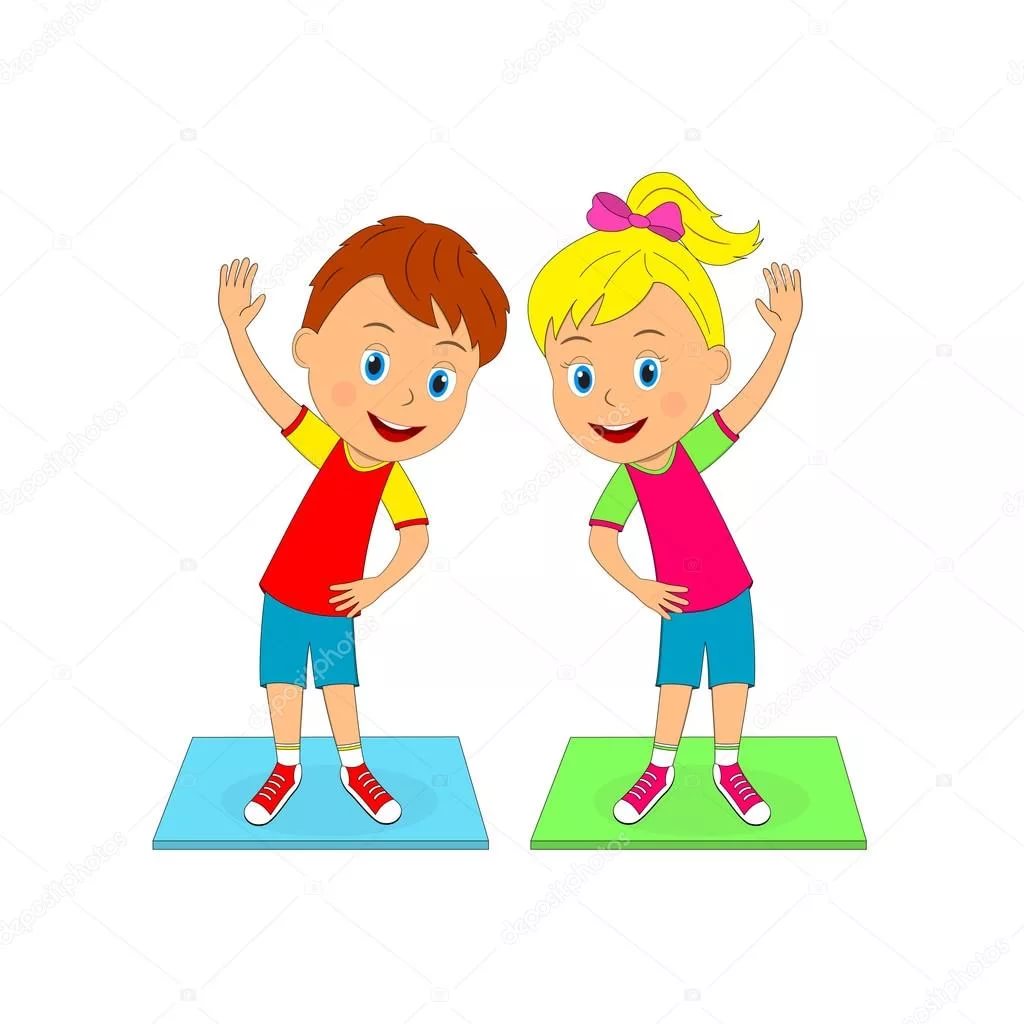 7*3-10=ЛН
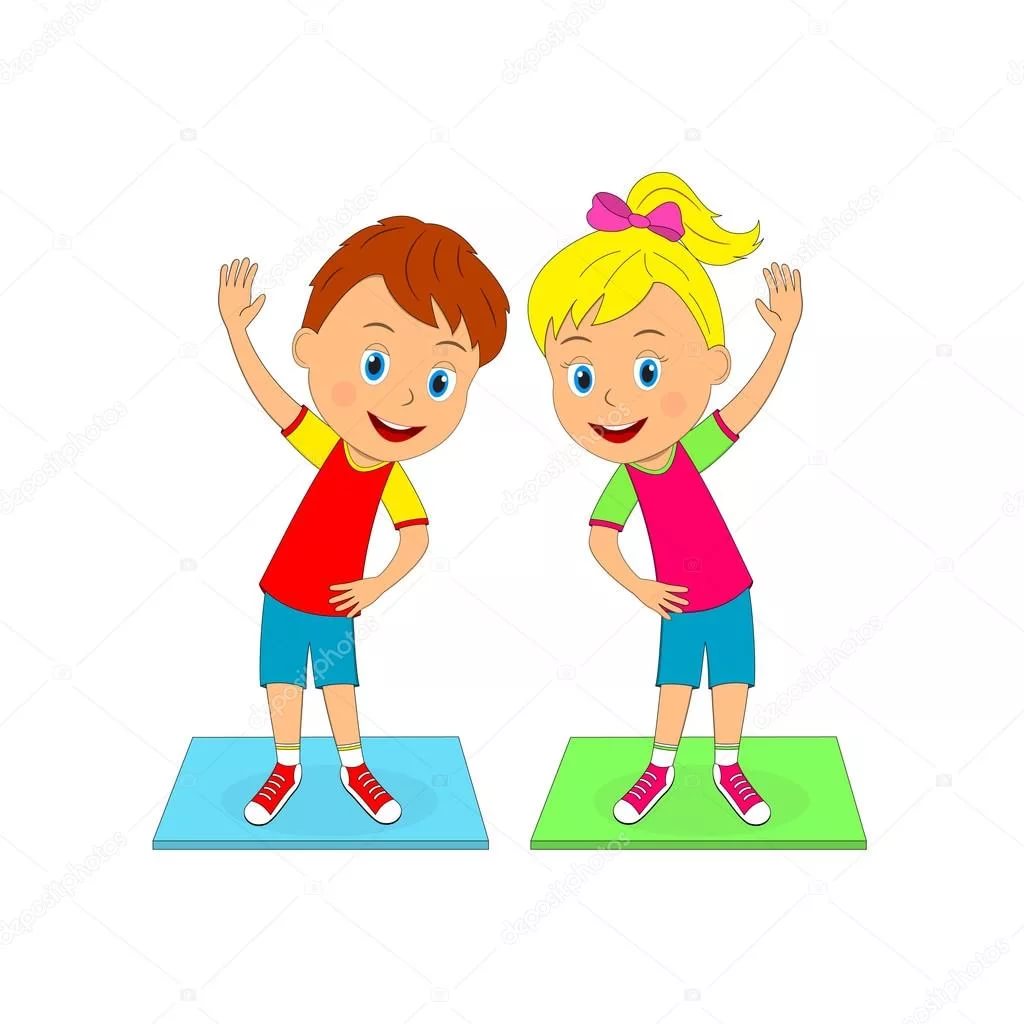 4*4+5=ЛР
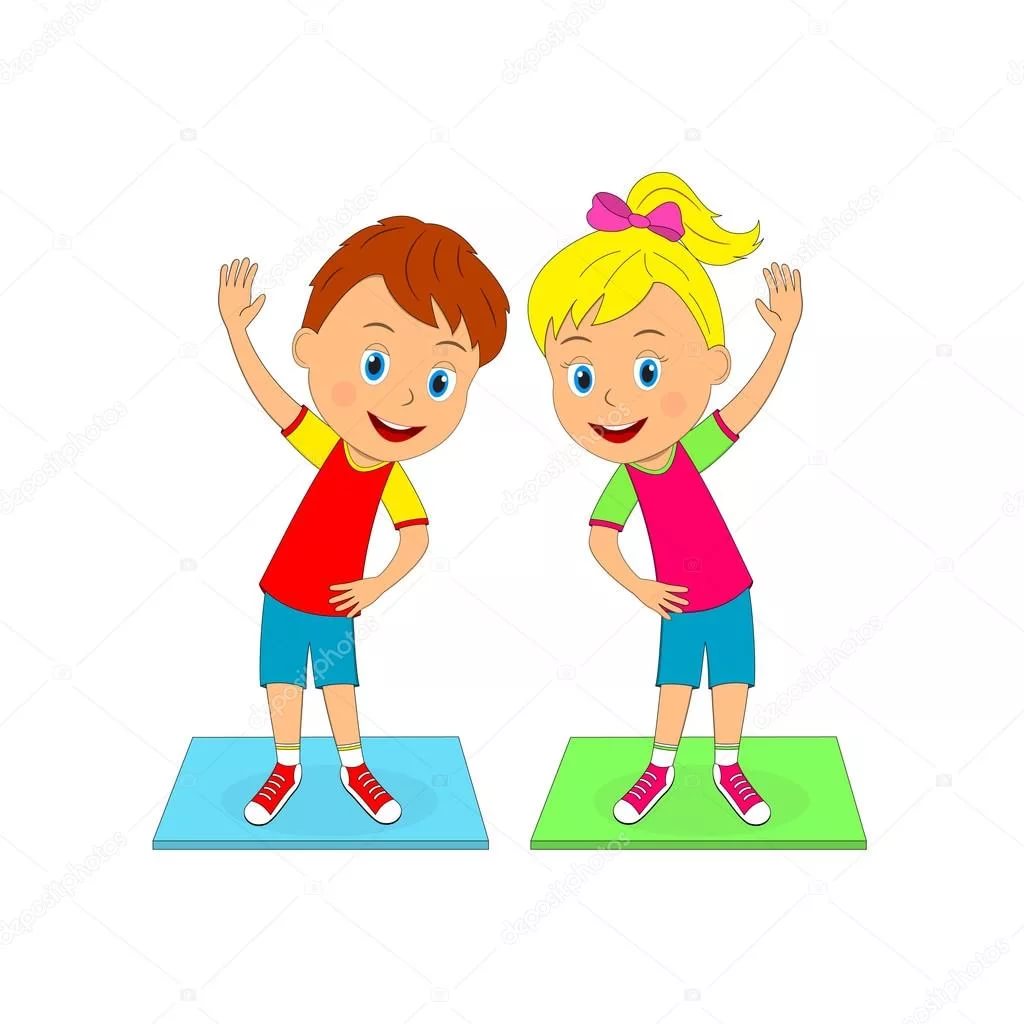 10:5*6=ЛН
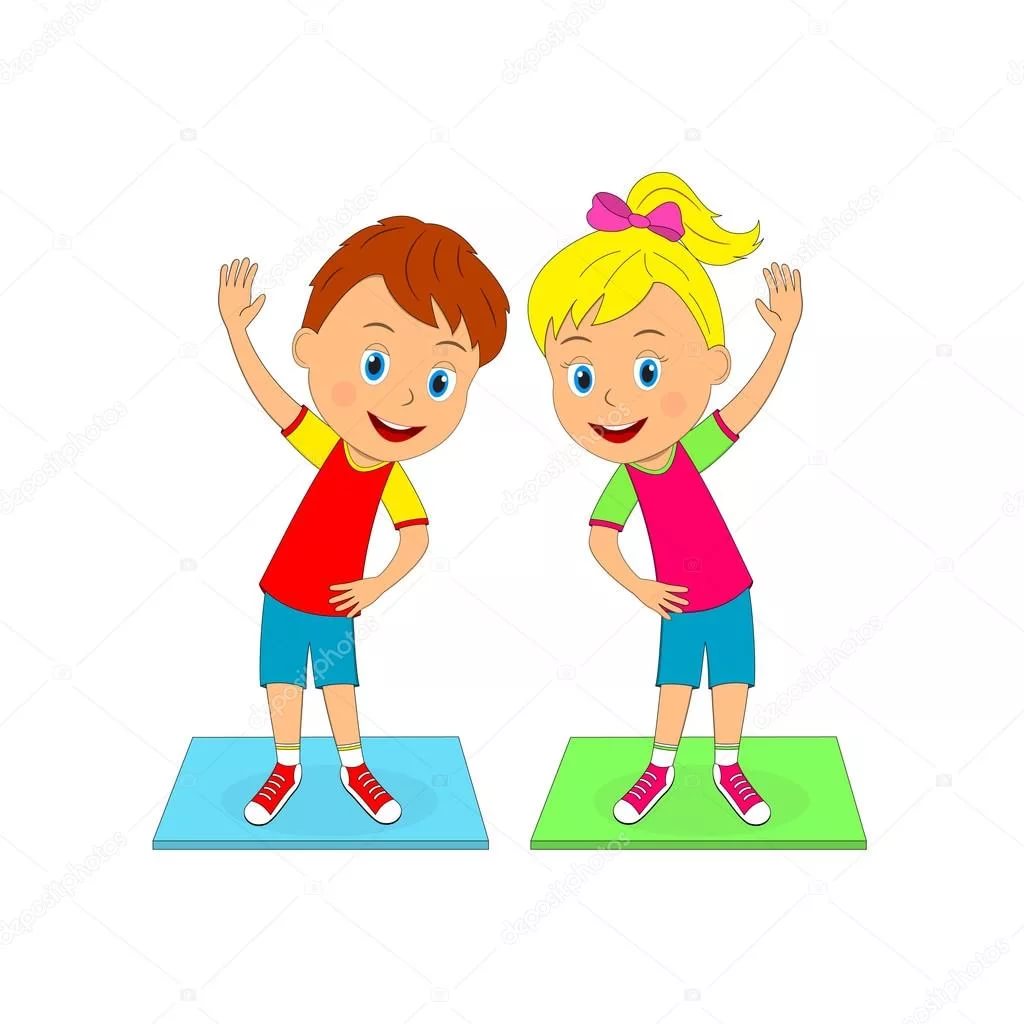 7*8+4=ПРЛН
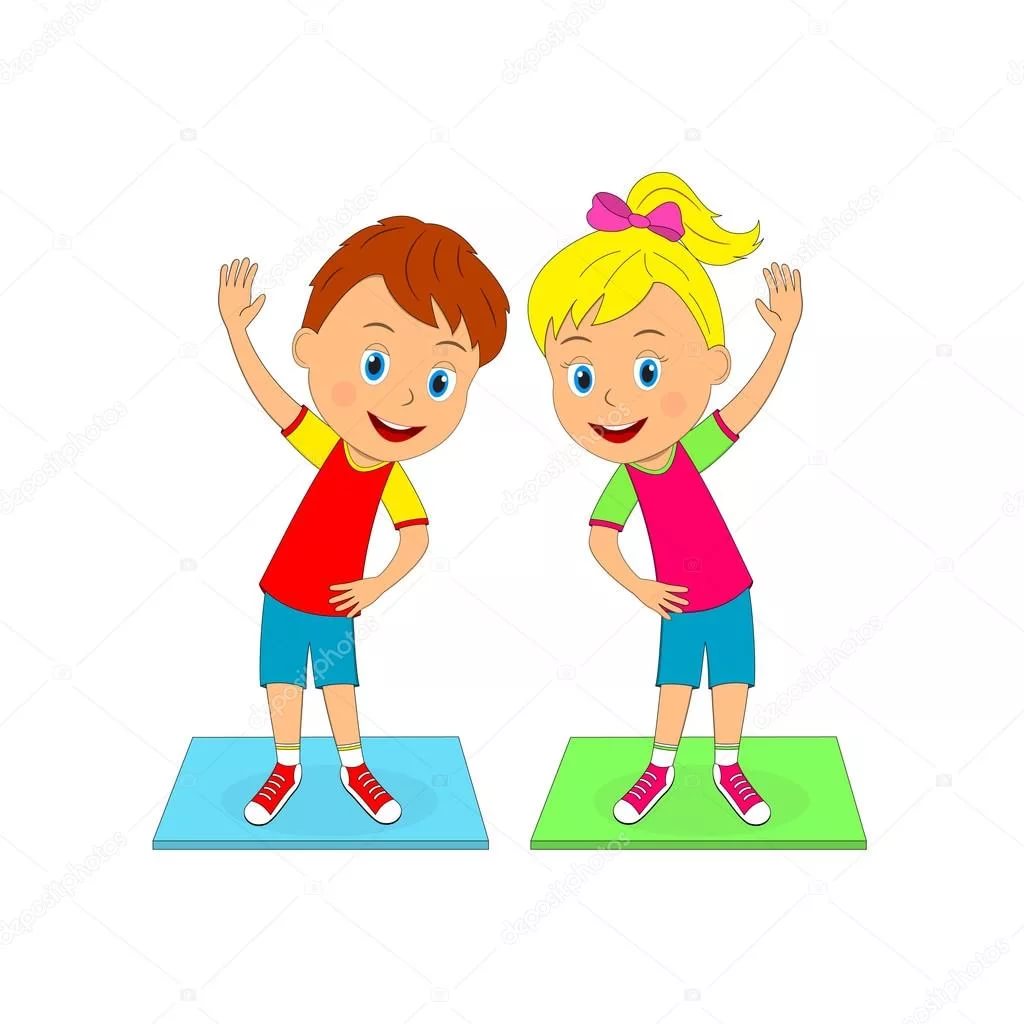 9*7-13=ЛНЛР
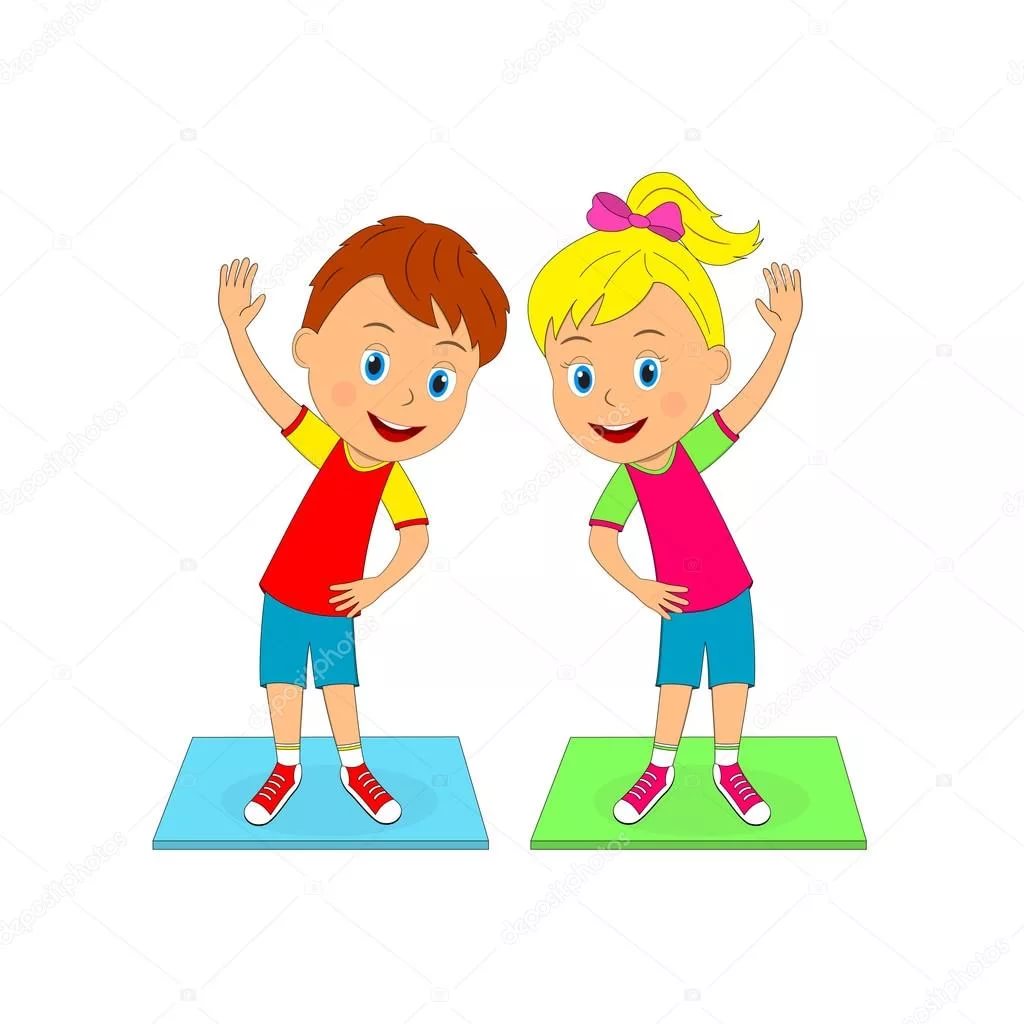 15:3*10=ЛРПР
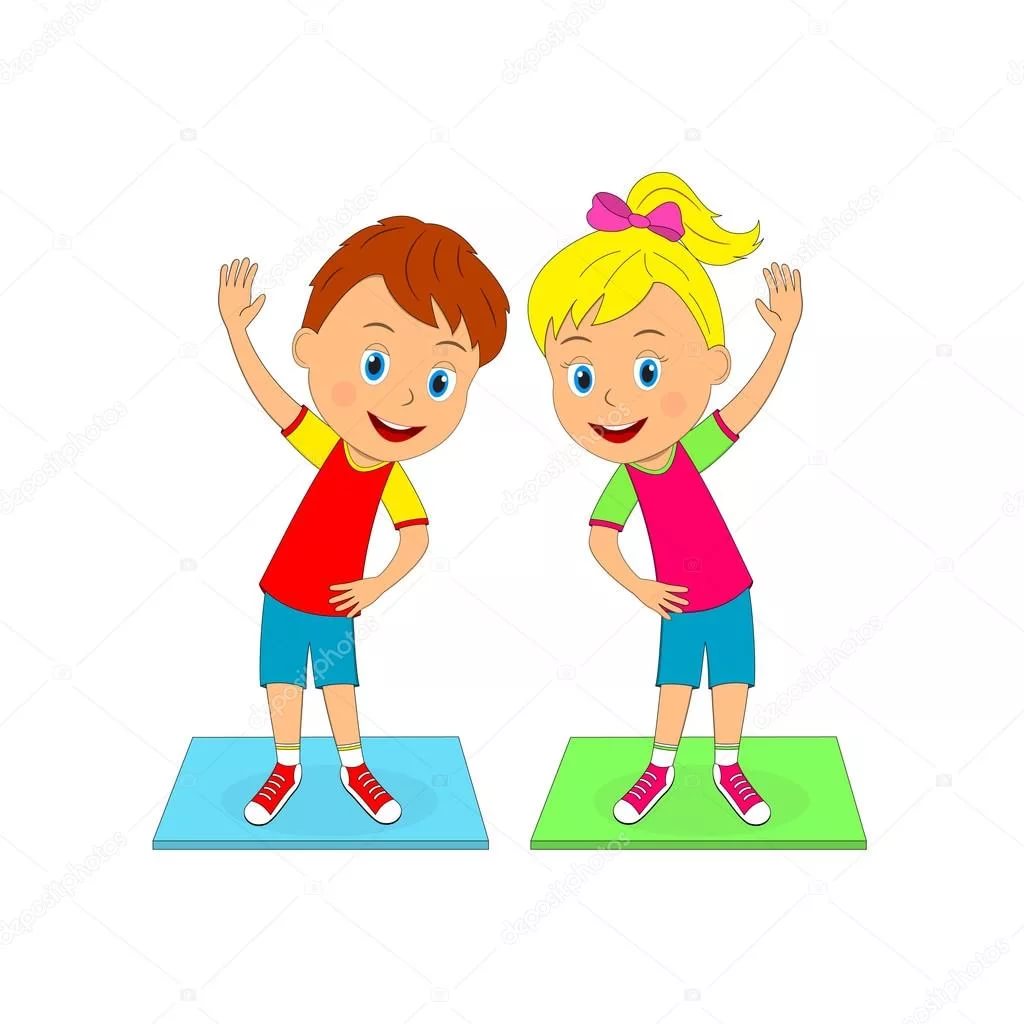 10:5*6=ПРПН
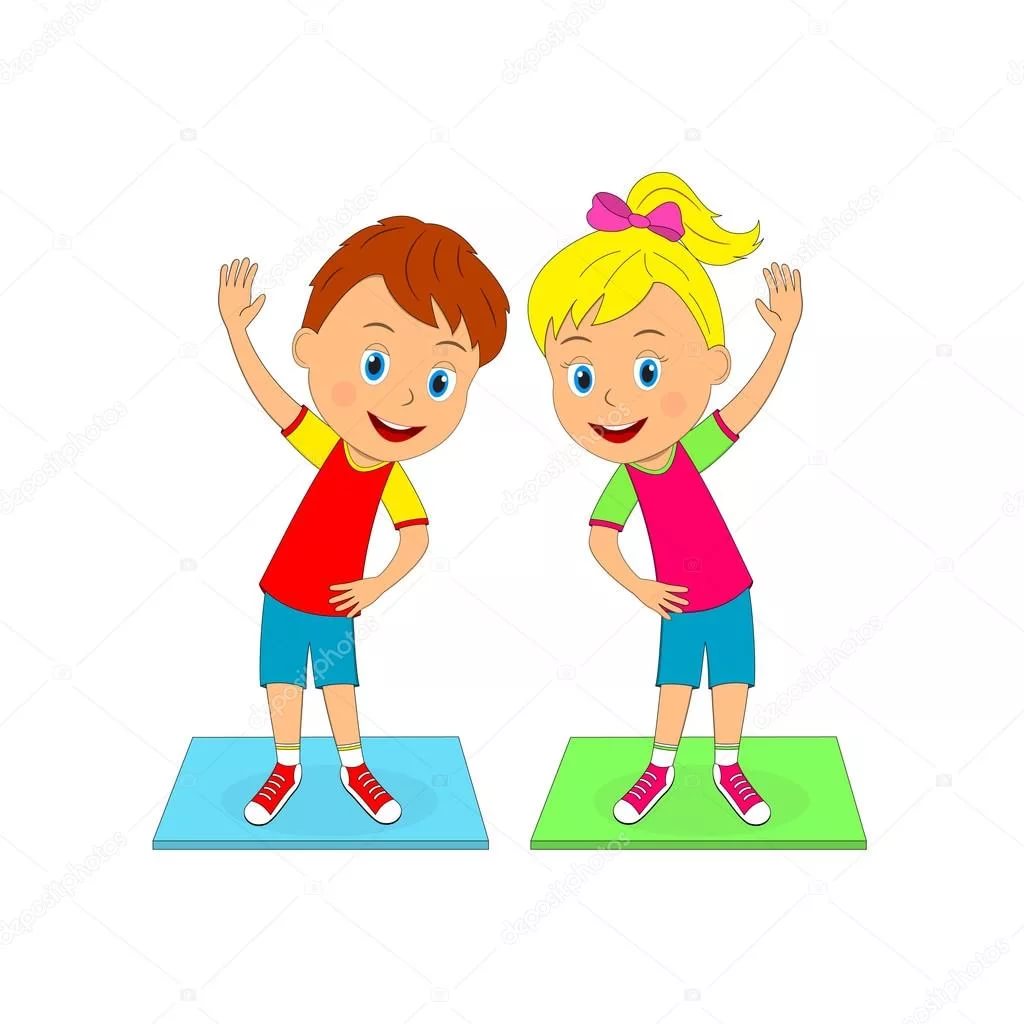 10:2*8=ПРЛНПН
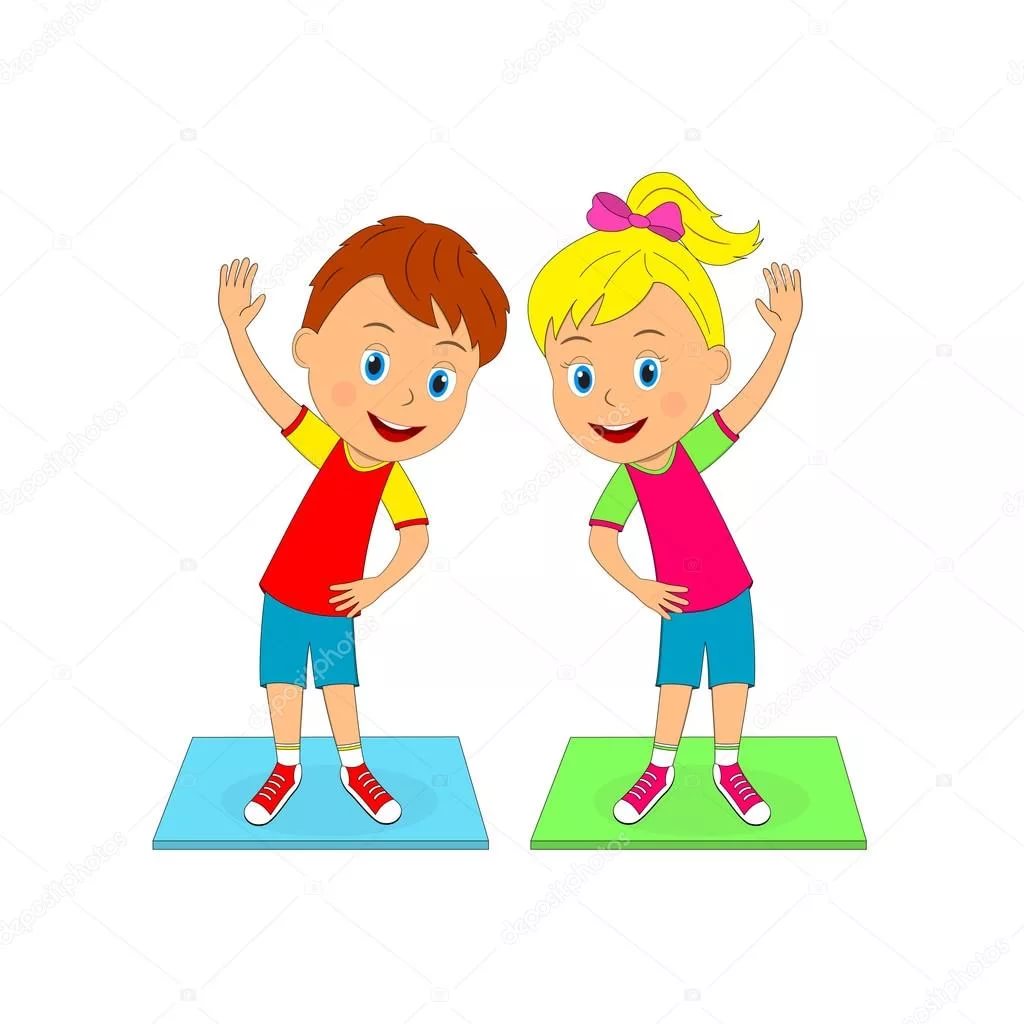 25:5+6=ПРЛРПР
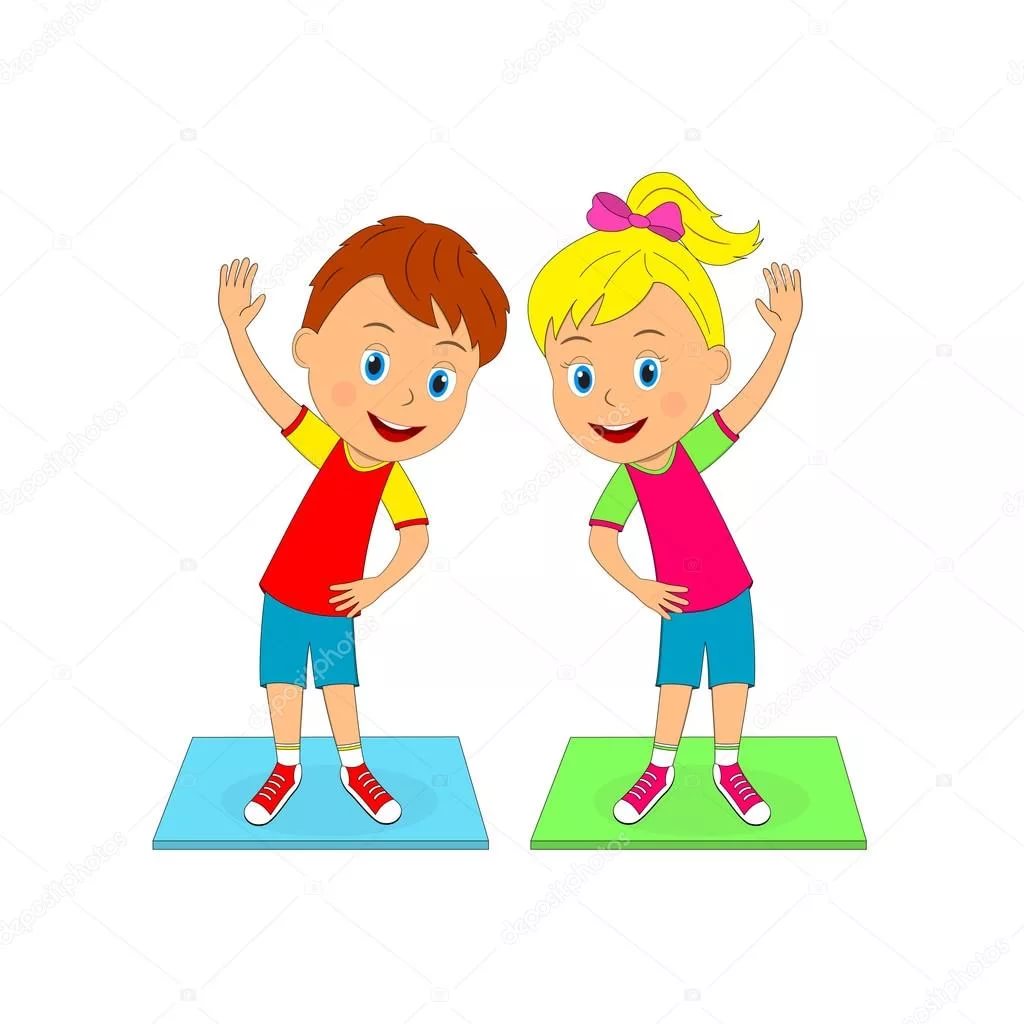 6*7+10=ЛНПР